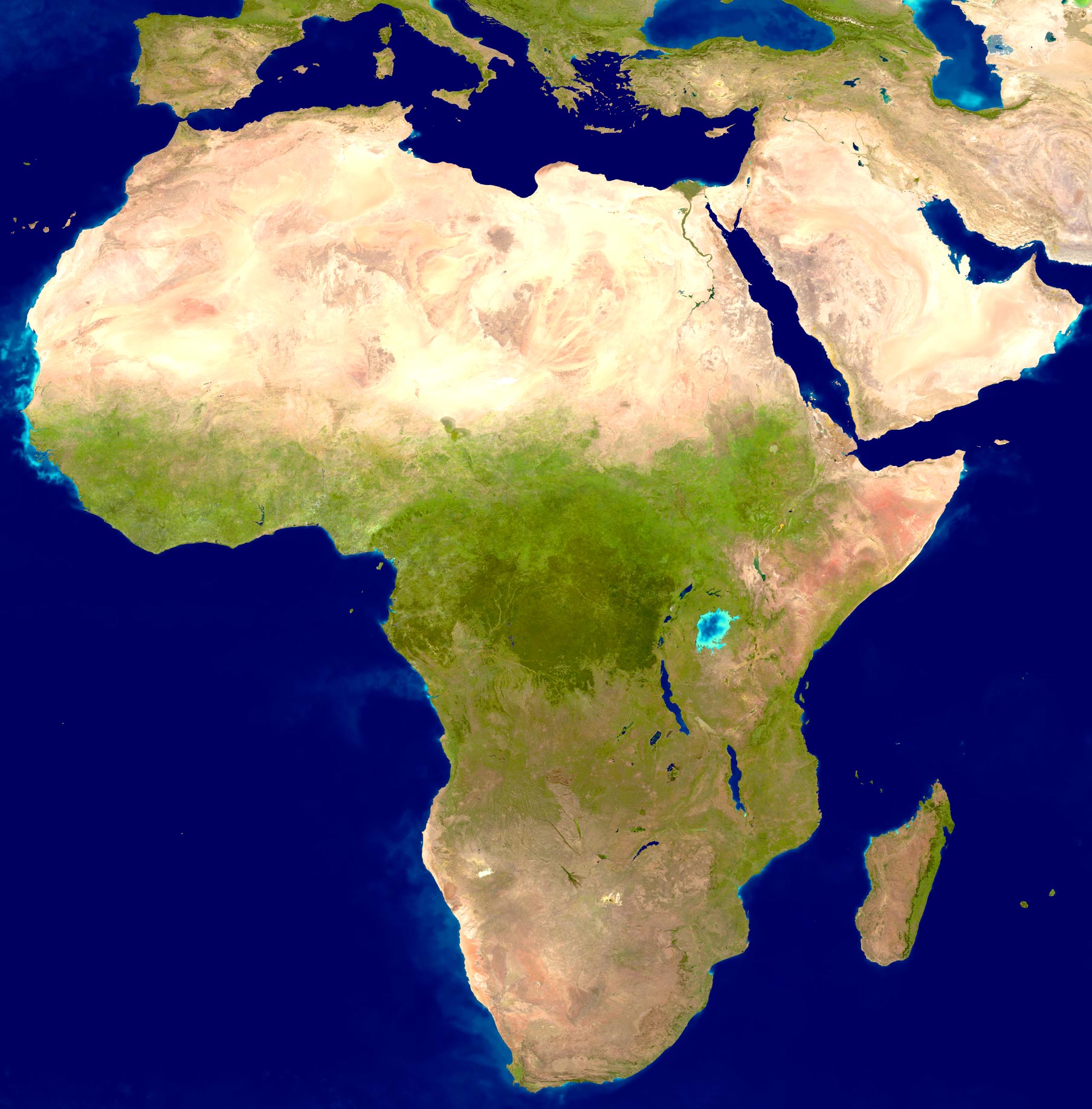 AFRICA
v
ATLAS Mountains
Nilo River
v
Tibesti
Ahaggar
SÁHARA
Niger River
Senegal River
Niger
Basin
Chad
Lake
Somalia Peninsula
Grandes Lagos
Rift Valley
Congo
Basin
Vitoria
Lake
Gulf of Guinea
R. Congo
Zambeze River
Madagascar
Limpopo River
KALAHARI
Drakensberg Mountains
Orange River
Cape of Good Hope